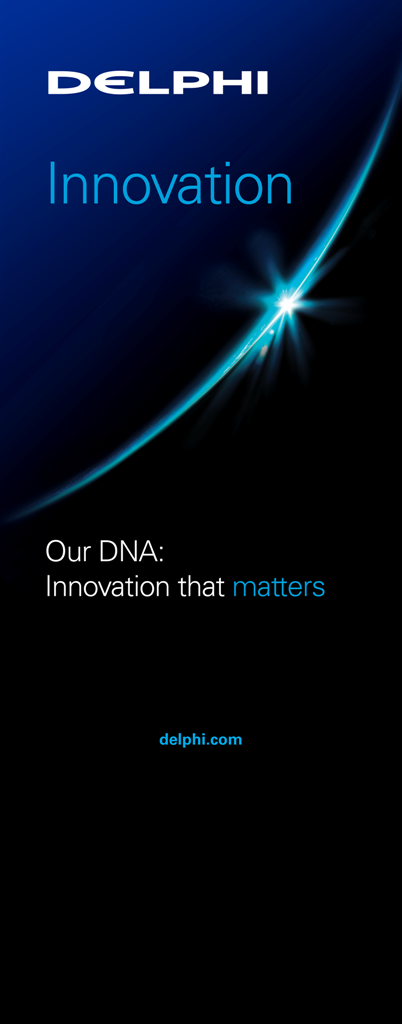 Internship Offer
The Delphi group: 
Delphi is a leading global supplier of electronics and technologies for automotive, commercial vehicle and other market segments. Operating major technical centers, manufacturing sites and customer support facilities in 32 countries, Delphi delivers real-world innovations that make products smarter and safer as well as more powerful and efficient. Connect to innovation at www.delphi.com

Project Description:  
The student project is to perform a global response surface analysis on the influence of nozzle design parameters on the nozzle hydraulic performance. Tasks include CAD model generation, model parameterization, process automation including meshing, simulation set-up, and post-processing, and finally response surface analysis. An automated workflow is existing, but is expected to be improved within this work. The project can be divided into an internship phase and a Master thesis phase.

Major Responsibilities:  
Improve the existing workflow, carry out best-practice study for the numerical investigation
Identify the key influencing parameters and establish corresponding response surfaces

Project Deliverables:
A robust workflow for nozzle design parameter global sensitivity analysis
Systematic understanding on the influences of nozzle design parameters

Desirable Qualifications:

Required:
Very strong skills in CAD software SolidWork, Catia V5
Very good basis in Fluid Mechanics, CFD, Thermodynamics
Strong interest and good skills in programming: e.g. C, Matllab, ….
Ability of team work, self organization, and strong analysis skills and results orientation
Fluency in English

Preferred:
Experience with ICEM / ANSYS Workbench mesh generation
Experience with CFD code, e.g. ANSYS Fluent / CFX

 
Project Location:
Bascharage / Luxembourg


CONTACT : Dr.-Ing. Junmei Shi , Simulation Team Leader / junmei.shi@delphi.com